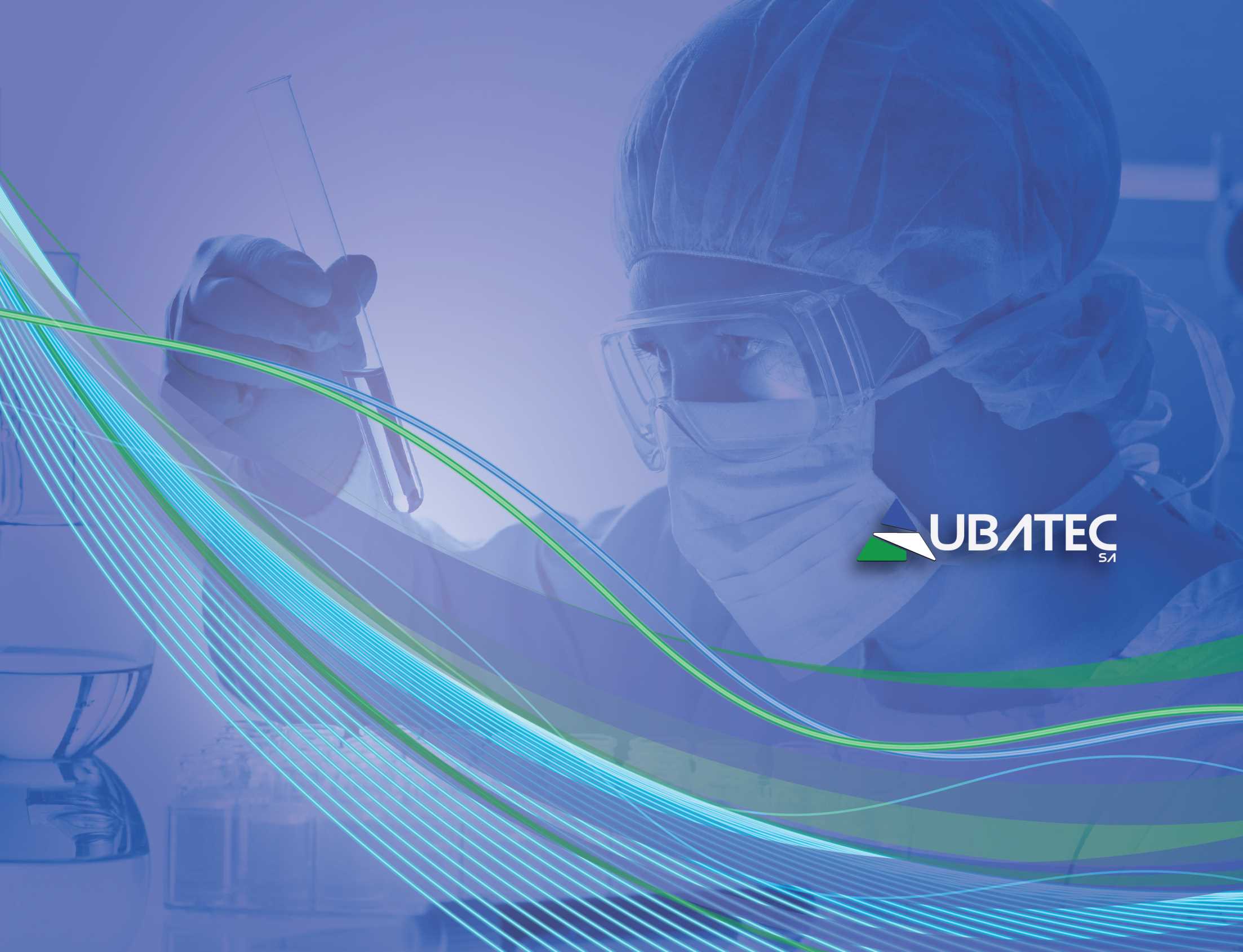 AGOSTO 2022
NORMATIVA ANPCYT

PICT - PICTO
NORMATIVA


http://www.ubatec.uba.ar/administracion-de-proyectos/proyectos-mincyt-anpcyt/


 Manual de Administración de Operaciones: incluye la normativa de Agencia.

Formularios: son las planillas requeridas por la Agencia para la presentación de la documentación
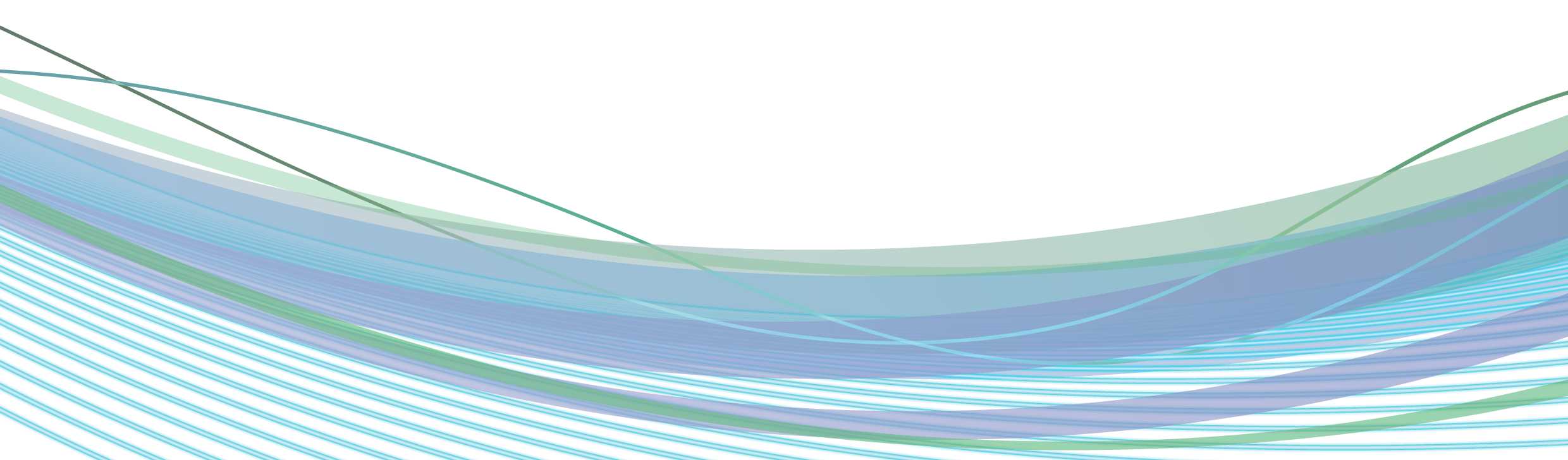 PUNTOS IMPORTANTES A TENER CUENTA


 Fecha de inicio: cuando la ANPCyT realiza el desembolso.

 Fecha de finalización del proyecto: de acuerdo a la duración del proyecto se establece su culminación. 

Fecha para la cancelación de caja chica y cierre del proyecto (rendición final): hasta un mes después de la finalización del proyecto.

Informes Científicos:
Técnico de avance I y II: hasta los 13 y 26 meses desde su inicio.
Técnico final: hasta 3 meses posteriores  al cierre.

Leyenda en comprobantes del tipo B o C:
IB o nombre IR + PRESTAMO BID PICT Nº……………
Rubro EQUIPAMIENTO: IB + PRESTAMO BID PICT Nº……………
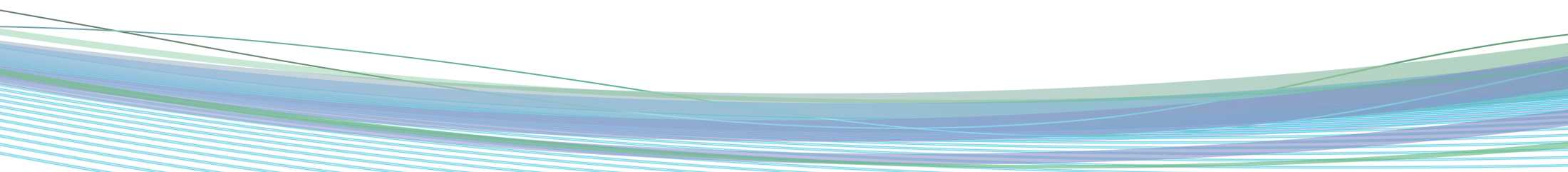 CUESTIONES PREVIAS AL USO DE LOS FONDOS

 Revisar el listado de los miembros declarados en el proyecto  (solicitar altas-bajas) y enviar su actualización a la UA mediante  nota por sistema. 


 Revisar el presupuesto del proyecto solicitado
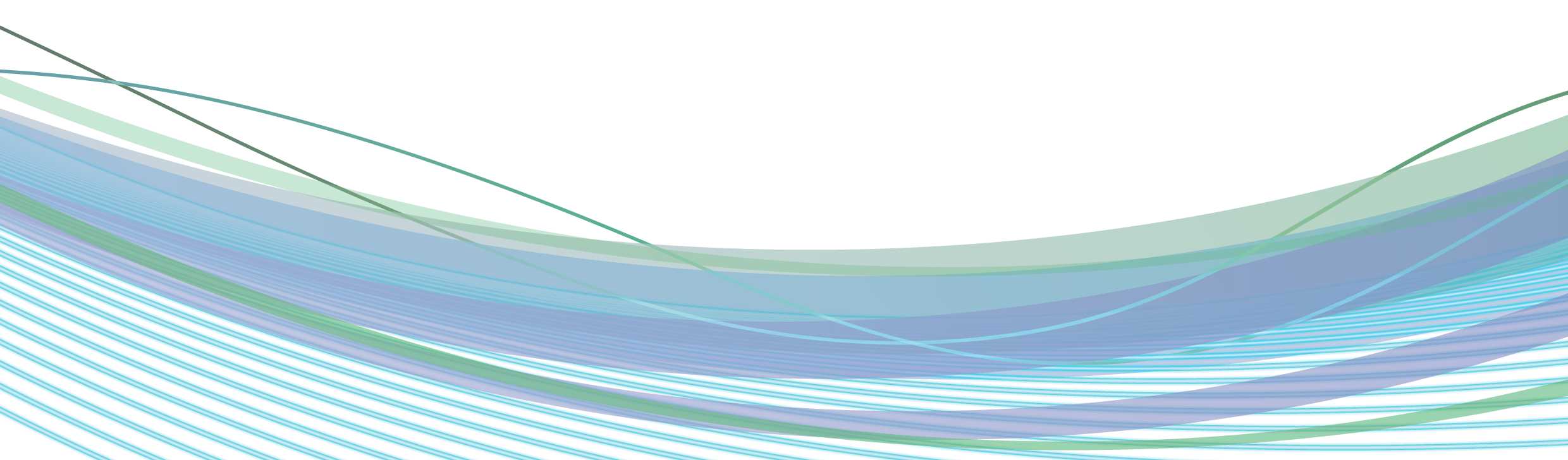 PROCEDIMIENTOS DE COMPRAS
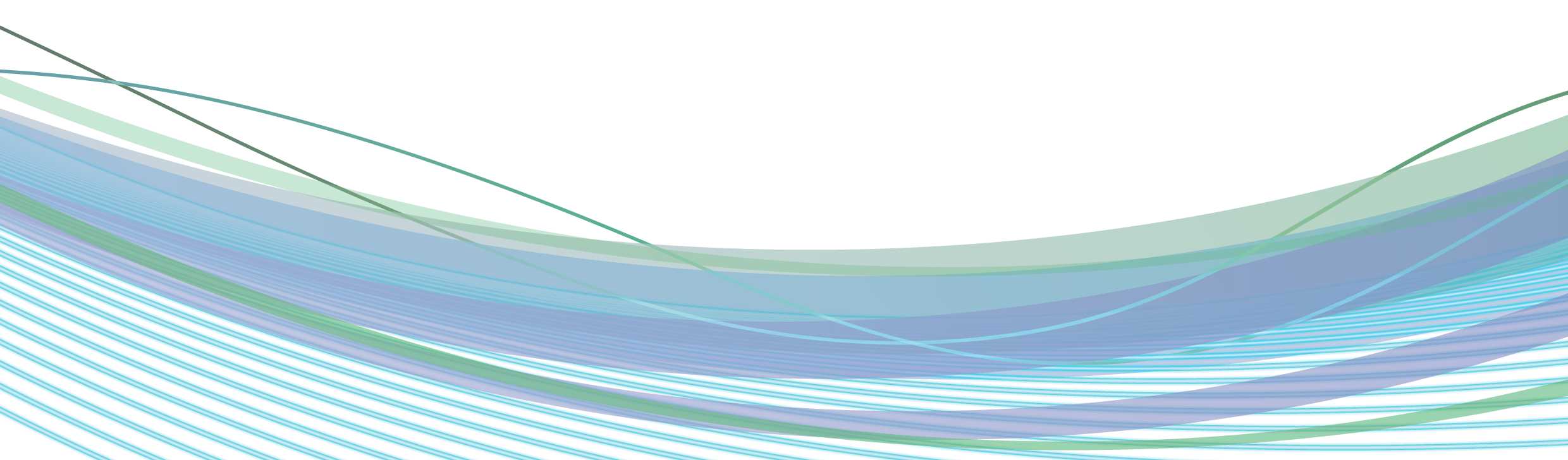 GASTOS NO ELEGIBLES

 Gastos generales que correspondan a la IB

 Compra  o alquiler de inmuebles

  Mobiliario de oficina o de laboratorio

 Uso de bienes de capital e infraestructura existentes 

 Bienes de capital  (equipos y bibliografía) usados

 Gastos de organización y puesta en marcha del proyecto

Sueldos y salarios

Seguros, gastos bancarios, tasas e impuestos

 Compra de bienes, contratación de servicios o viajes a países no miembros del BID.

 Alquiler de vehículos de toda clase, estacionamiento y/o lavado.

 Reparación y/o mantenimiento de equipamiento o vehículos, hayan sido o no adquiridos con fondos de PICT.
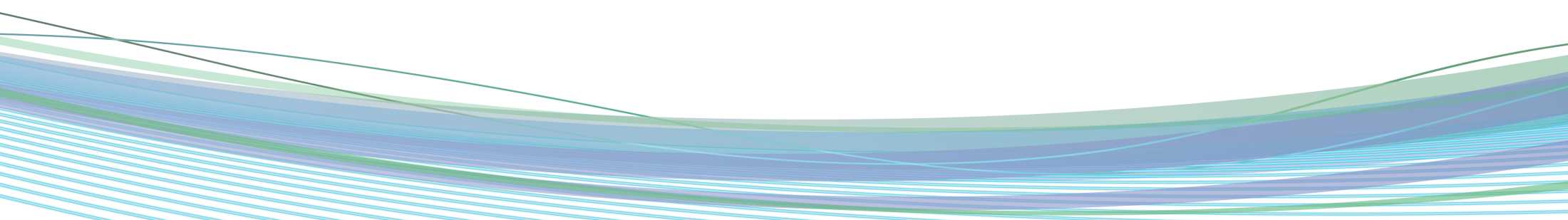 RUBROS
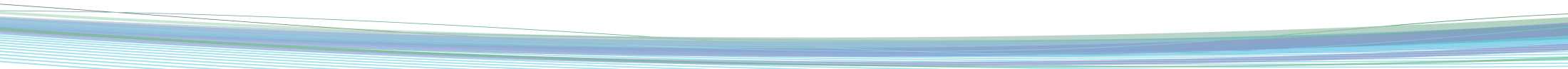 SOLICITUD DE FONDOS
La solicitud de fondos  se utilizará para la movilización de dinero en cualquier tipo de operación que desee hacer el IR. Siempre deberá confeccionarse vía sistema RED UBATEC y entregar una impresión junto con los comprobantes, en caso de que los mismos no sean electrónicos.

 Adelanto de caja chica (solo máximo de $ 6000 según contrato)
 Pagos y reembolsos (reintegro de gastos y adelanto de viajes)
 Pagos a proveedores (adjuntar presupuesto o factura). También será utilizada para tramitar aperturas de concursos de precios (deberá adjuntar planilla de concurso). En caso de solicitar una TRANSFERENCIA AL EXTERIOR deberá presentar la documentación respaldaltoria establecida por la normativa y entidad bancaria.  
 Cancelación de adelanto específico (requiere presentación de planilla de viajes  firmada en original y comprobantes correspondientes para seguir curso). Los comprobantes deberán presentarse dentro de los 7 días del regreso del viaje. 
 Cancelación de adelanto Durante el mes anterior a la finalización del PICT se deberá ingresar esta solicitud con los comprobantes respaldatorios.
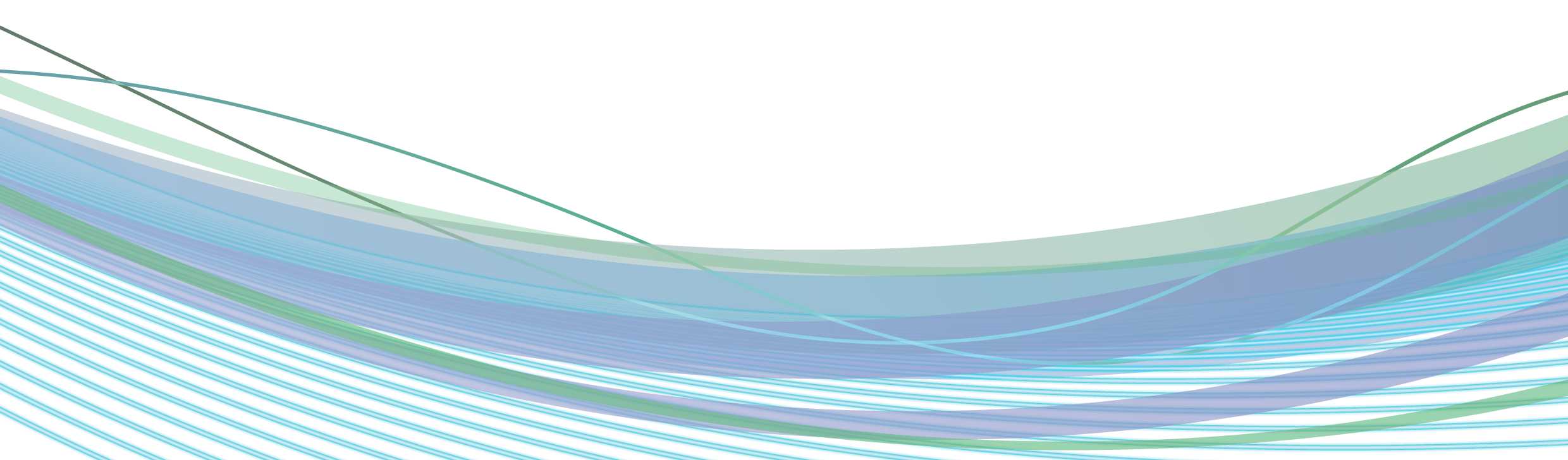 RUBRO VIAJES
Particularidades: 

A partir del 14/09/12 se deberá aplicar lo dispuesto en el decreto 1191/12, por el que los pasajes aéreos solo deberán comprarse en Aerolíneas Argentinas S.A. y Austral Líneas Aéreas Cielos del Sur S.A. (traslados dentro o fuera del país). 

La persona facultada para autorizar las excepciones citadas en el 2º artículo del decreto será la máxima autoridad de la Institución Beneficiaria o la persona que éste designe.
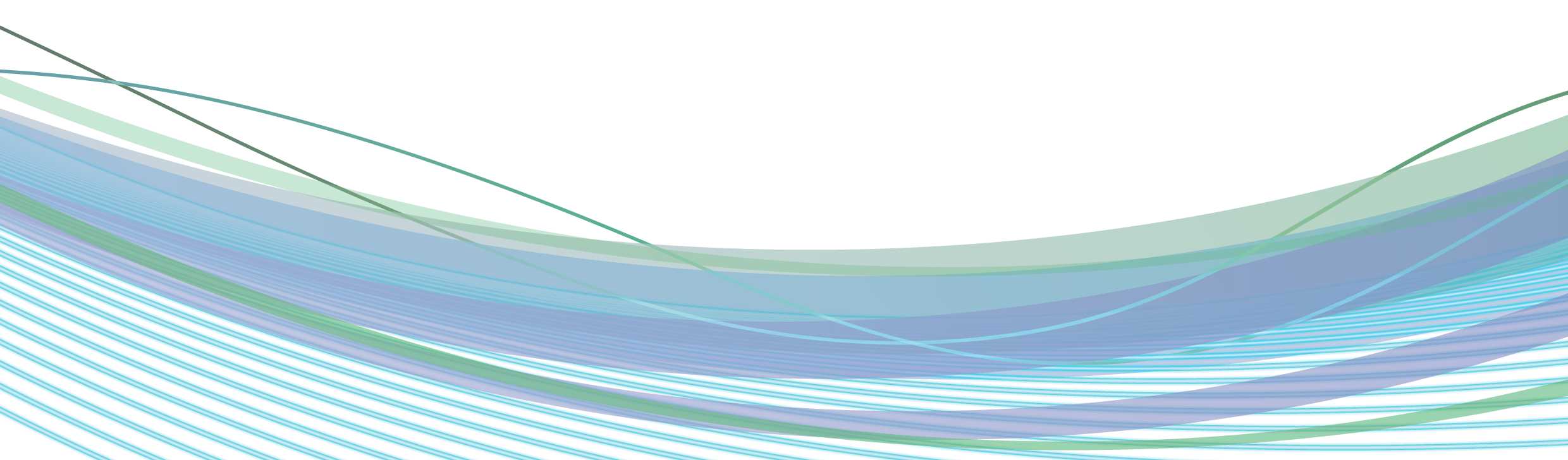 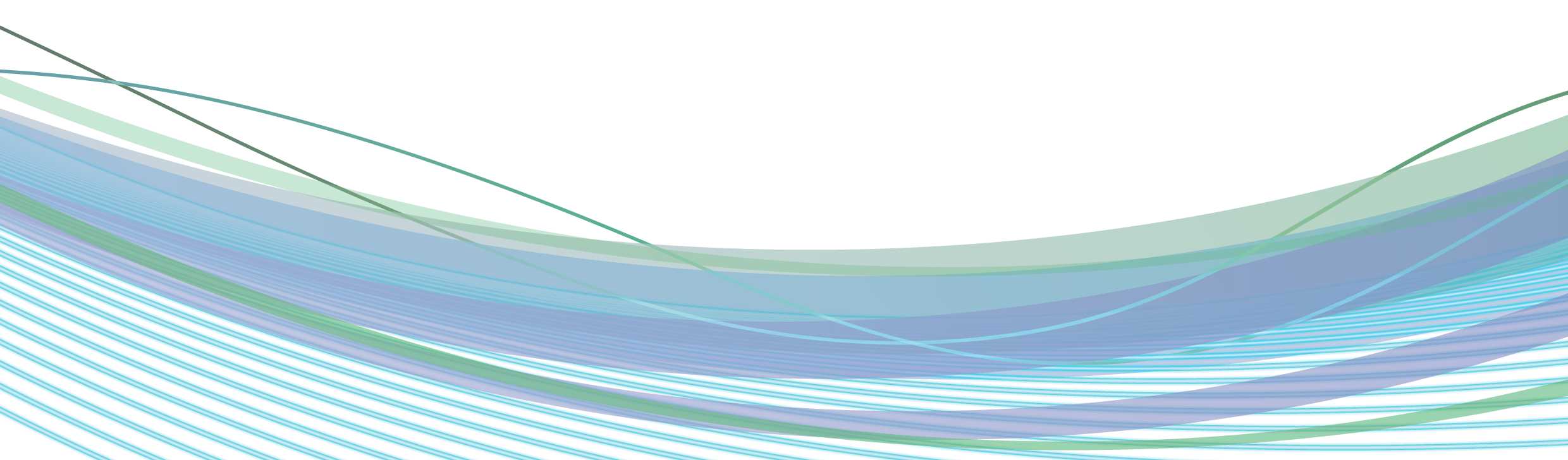 DUDAS Y CONSULTAS
CONTACTO:

Por correo electrónico:
mesadeayudainvestigador@ubatec.uba.ar


Días y horario de atención: lunes a jueves de 10 a 15 hs.

Telefónicamente:
+54 11 4326-0525
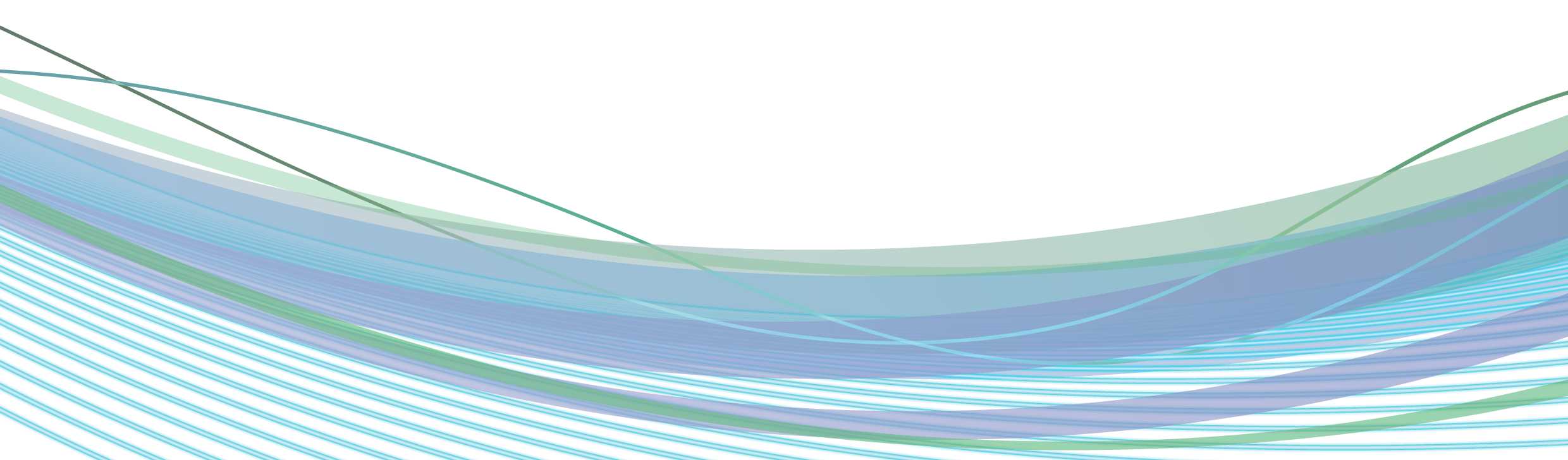